Grammar
[present tense (future meaning)1st singular / plural][adverbial time phrases with:nächster, nächste, nächstes]
Y7 German 
Term 3.2 - Week 5
Stephen Owen / Rachel Hawkes

Date updated:  22/05/2020
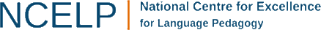 [Speaker Notes: Learning outcomes (lesson 1)

Introduction of expressing future versus present meaning using present tense with appropriate time adverbials.
Revisiting SSC [s; ss] with known words from this week’s new vocabulary set and those revisited this week.

Frequency rankings of vocabulary introduced this week (1 is the most common word in German): 
Dorf [684] Großstadt [74/188] Jahr [53] Monat [306] Schwimmbad [>4034/1579] See [1167]  Strand [2047] nächste [249] nächstes [249] nächsten [249] nächstes Jahr [249/53] nächsten Monat [249/306] nächste Woche [249/211] 

Two compound nouns, and a previous SSC cluster word:
Wasserpark [299/1940]  Freizeitpark [1156/1940] Meer [979] 

Frequency rankings of vocabulary revisited this week (1 is the most common word in German): 
Week 3.1.6 dauern [698] erreichen1 [305] fahren2 [169] schaffen1 [320] suchen [293] viel, viele [60] das Land1 [146] Schottland [>4034] Schweiz [>4034] Stunde1 [262] Wien [>4034] dort [134] normalerweise [1898]
Week 2.2.3 fahren1 [169] geben [57] helfen [406] mir [64]vergessen [595]  laufen [248] schlafen [787] Zeitung [572] Geld [249] Urlaub [1192] fast [223] 

Source: Jones, R.L. & Tschirner, E. (2006). A frequency dictionary of German: core vocabulary for learners. Routledge]
Grammatik
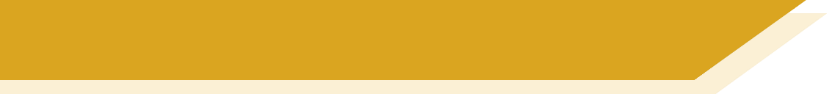 Adverbial time phrases
It sounds a bit like the English word!
In German, the adjective nächst means ‘next’.
Its ending changes according to the gender of the noun that follows:
(next month)
der Monat
nächsten Monat
(next week)
nächste Woche
die Woche
Note: all these adverbial time phrases use Row 2 (accusative) endings.
nächstes Jahr
(next year)
das Jahr
Previously, you learnt:
(every day)
jeden Tag
der Tag
What are…?
(every week)
jede Woche
die Woche
(every year)
jedes Jahr
das Jahr
[Speaker Notes: Timing (total for grammar explanations on Slides 11-12): 5 minutes
This slide explains how to form three useful future time adverbials using the German adjective nächst. Individual elements are animated to prompt students to produce the English translations for each phrase.
The explanation then links back to the time phrase ‘jeden Tag’ that students learnt early on in Y7, and prompts them to apply the emerging pattern to feminine and neuter nouns.  This time the animations prompt students to produce the German for each adverbial phrase.In last week’s sequence (3.2.4) students were introduced to the use of ‘jeder, jede, jedes’ in Row 1 (nominative) and Row 2 (accusative).  Here, there is a call out to tell students that in many adverbial time phrases, Row 2 (accusative) forms are used.Note: students will be explicitly taught pre-nominal adjectival agreement in Y8.  Here, this very specific, but highly-frequent use of Row 2 (accusative) forms is presented as a pattern commonly applying to adverbial time phrases.  Early in Y8, students will meet letzt(er,e,es), too.]
Grammatik
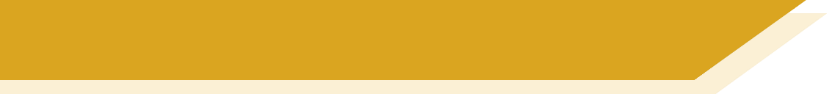 Expressing future intention with present
In German, as in English, we can use the present tense with an adverbial time phrase to say what we are doing in the future:
Use Word Order 2 because the sentences start with an adverbial time phrase.
Nächsten Monat reise ich in die Schweiz.
Next month I am travelling to Switzerland.
Nächste Woche gehe ich in die Stadt.
Next week I am going into town.
Nächstes Jahr arbeiten wir im Geschäft.
Next year we are working in the shop.
[Speaker Notes: This slide explains the use of the present tense with a future time adverbial to express future plans, as in the corresponding English construction.
A reminder that Word Order 2 (first met in 3.1.1 with adverbs of time) is required here is provided. Sentences are animated to allow teachers to elicit the English meanings from students.The referential exercises which follow will practise all of these elements in reading and listening tasks.]
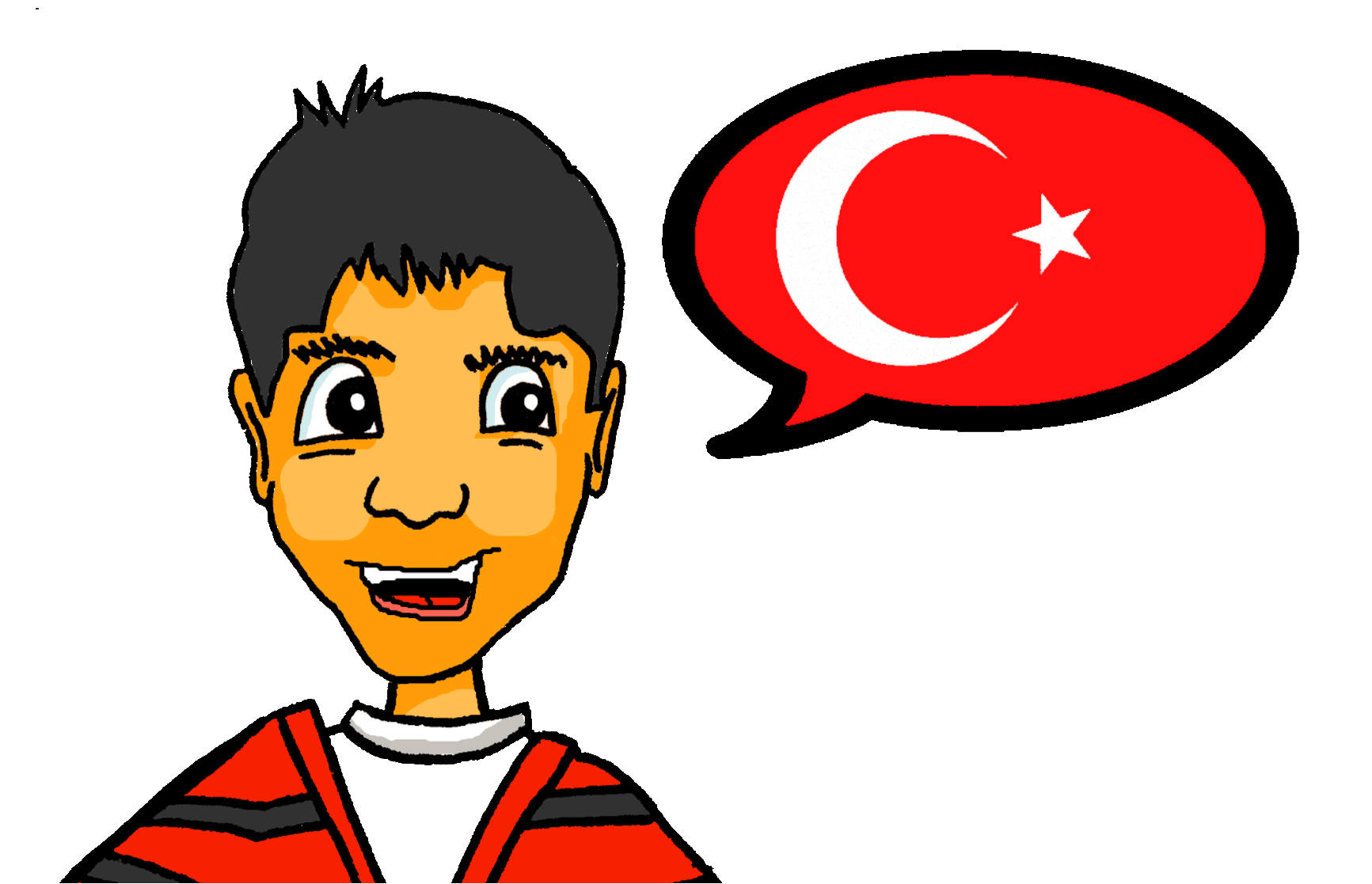 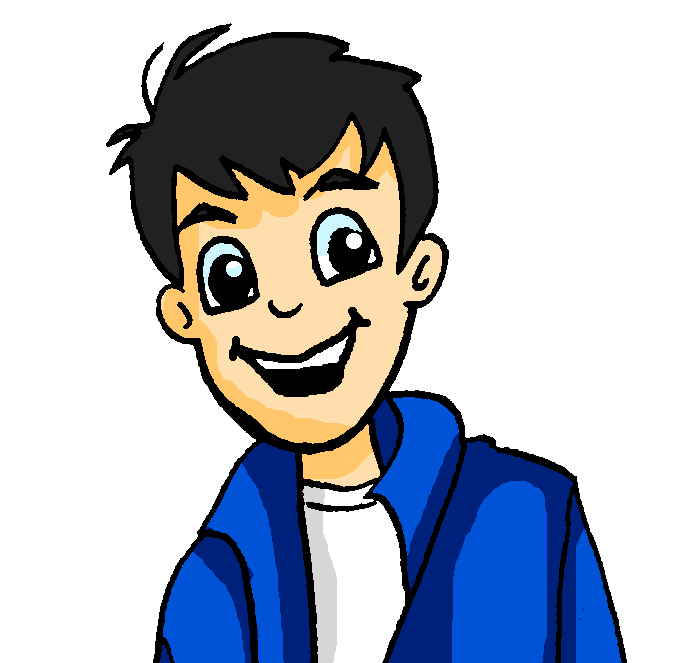 Was planen sie? Und wann?
Lesen
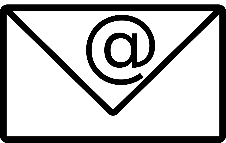 Wolfgang schreibt eine Email an Mehmet.
Wann ist das?
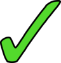 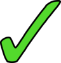 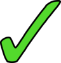 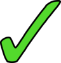 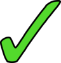 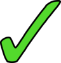 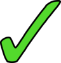 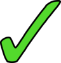 *am (an + dem) = at the
[Speaker Notes: Timing (total for reading and listening activities on Slides 13-16): 15 minutes
Reading task
In this task, the unit of time is obscured, students having to identify this from the adjective ending on nächst in each sentence. The answers are animated.
Vocabulary is taken predominantly from this week’s new and revisited sets:
Dorf [684] Jahr [53] Monat [306] Schwimmbad [>4034/1579] See [1167]  Strand [2047] nächste [249] nächstes [249] nächsten [249] nächstes Jahr [249/53] nächsten Monat [249/306] nächste Woche [249/211] fahren2 [169] suchen [293] Schottland [>4034] helfen [406] Urlaub [1192] schlafen [787] laufen [248] Source: Jones, R.L. & Tschirner, E. (2006). A frequency dictionary of German: core vocabulary for learners. Routledge]
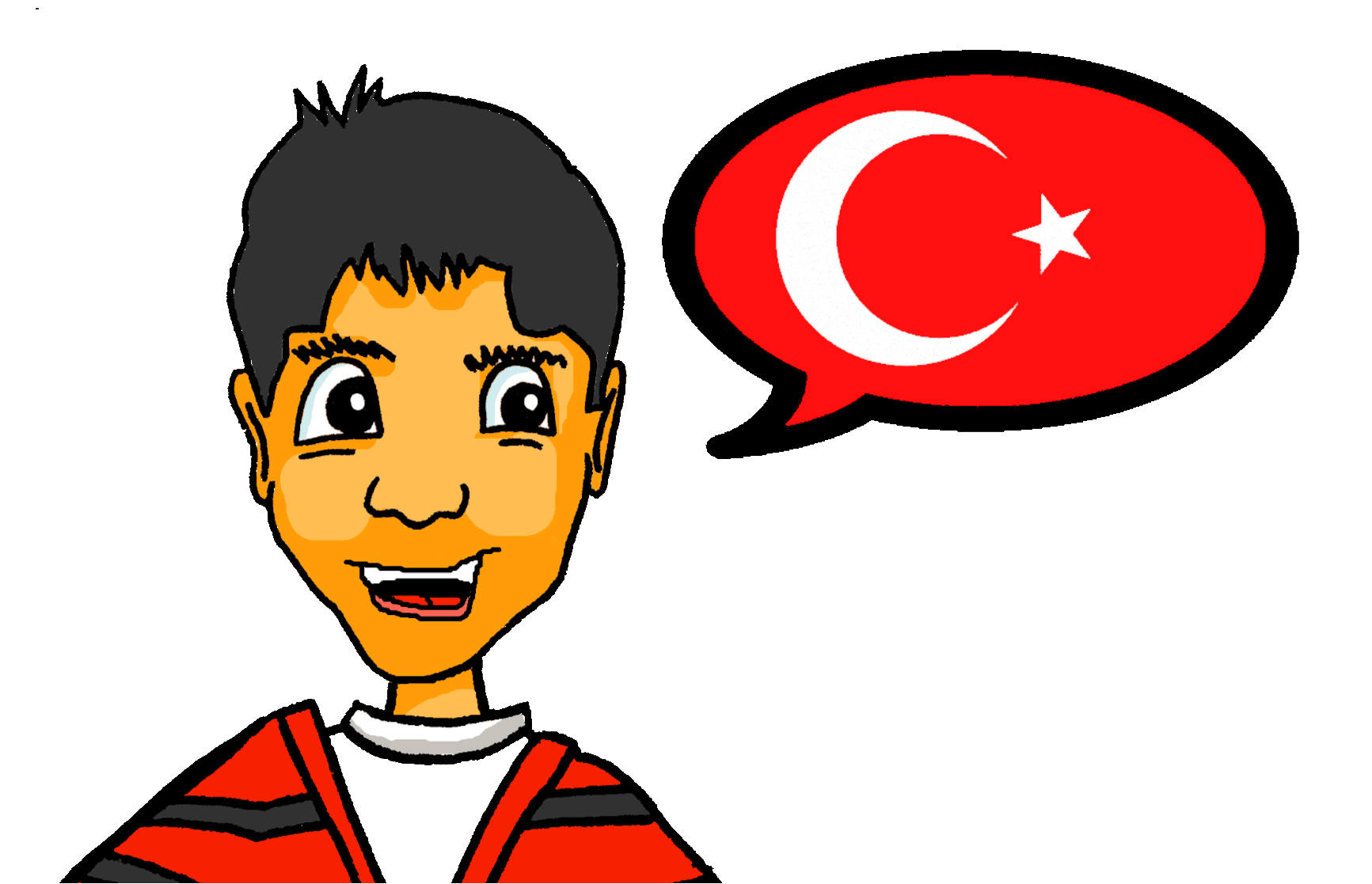 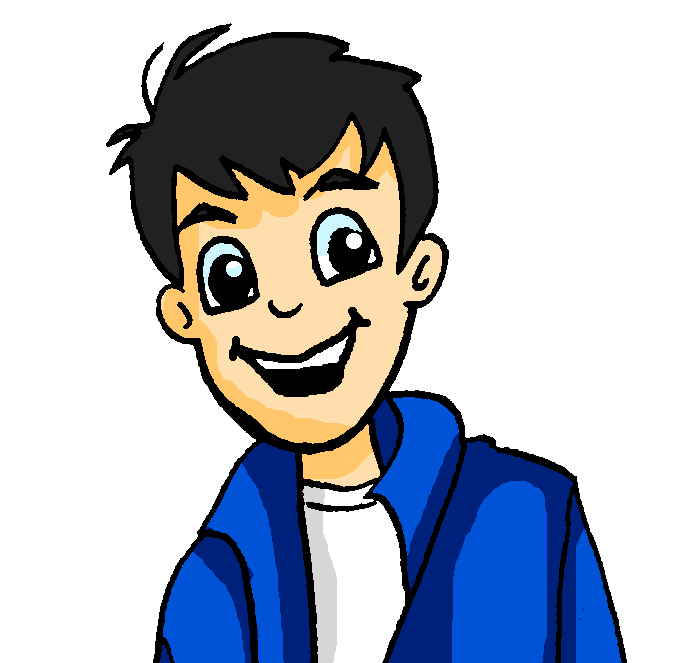 Ich oder wir?
Hören
Sie reden jetzt am Telefon. Ist das “ich”, oder “wir”?
Remember: the “wir” form of the verb is the same as the infinitive!
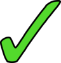 1
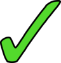 2
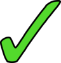 3
4
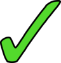 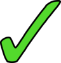 5
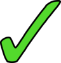 6
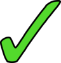 7
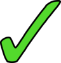 8
[Speaker Notes: Listening task [Part 1]
In this task, the subject pronoun  - ich or wir - is obscured, students having to deduce this from the verb ending in each sentence. The answers are animated, and the sentences appear in written form as the correct choice of pronoun is revealed.Transcript
1) Nächstes Jahr fahren [wir] nach Wien.
2) Nächsten Monat arbeite [ich] am Schwimmbad.
3) Nächste Woche gehen [wir] in den Wasserpark.
4) Nächsten Monat helfen [wir] im Dorf.
5) Nächste Woche gehe [ich] in den Freizeitpark.
6) Nächstes Jahr fahren [wir] im Winter in den Urlaub.
7) Nächste Woche spiele [ich] in der Großstadt Fußball.
8) Nächsten Monat gebe [ich] eine Party.]
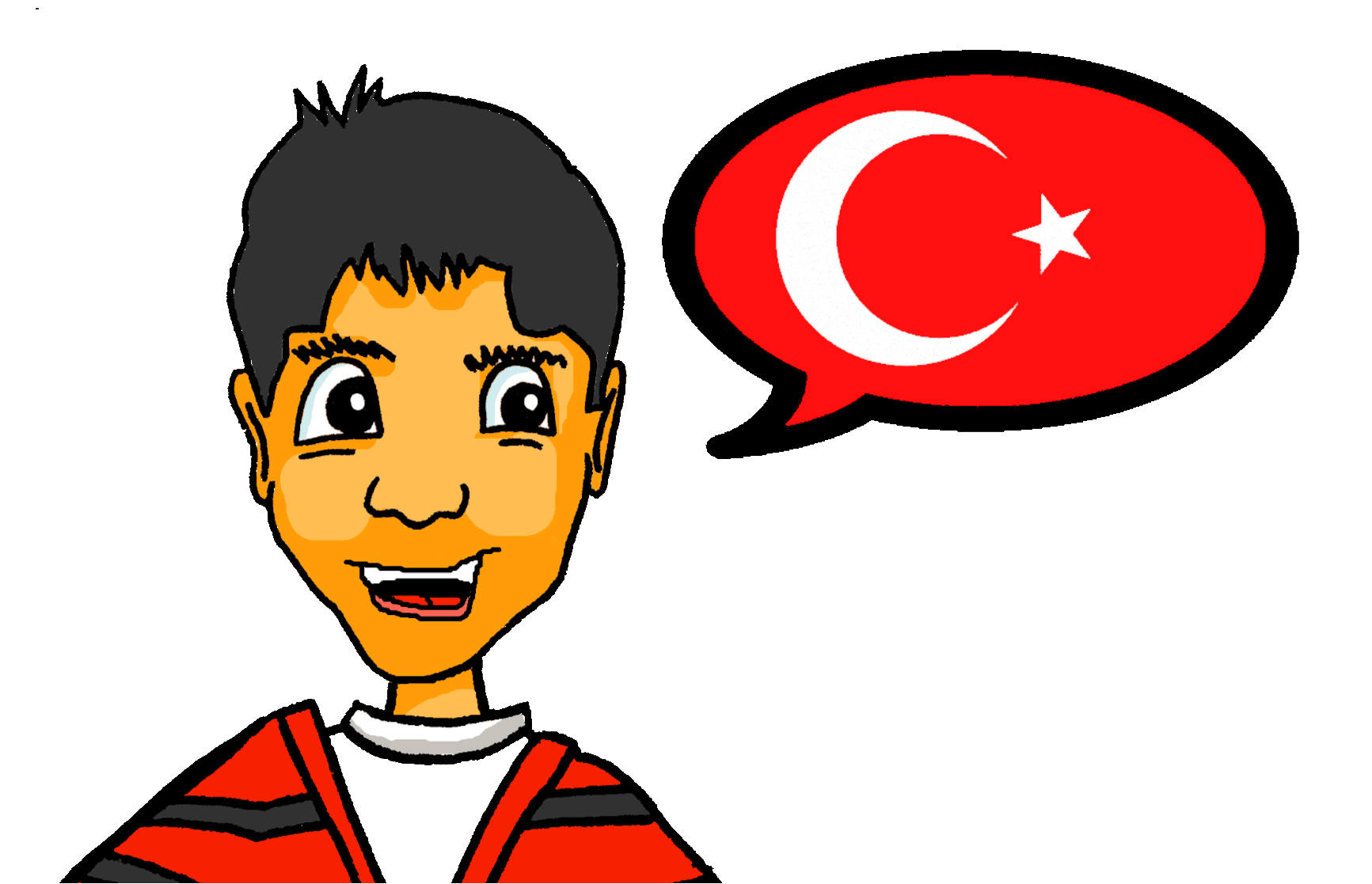 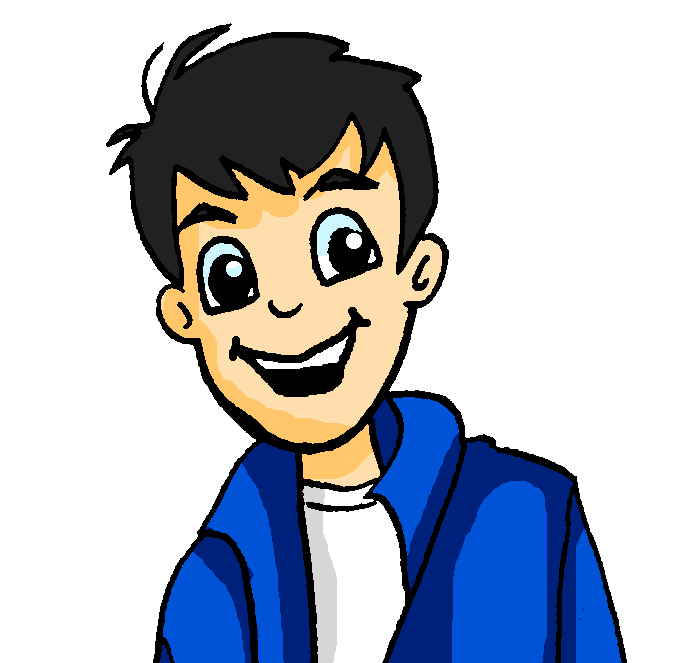 Lesen
Sag die Sätze auf Englisch!
[Speaker Notes: Translation task [Part 2]Students are now challenged to read the sentences they have just heard, and translate them into English, orally. This requires recall of the vocabulary used, much of which is taken from this week’s vocabulary set and those of the revisited weeks. Students’ attention is focused on the fact that the corresponding English construction uses the present continuous form of the verb.

Word frequencies:
Dorf [684] Großstadt [74/188] Jahr [53] Monat [306] Schwimmbad [>4034/1579] nächste [249] nächstes [249] nächsten [249] nächstes Jahr [249/53] nächsten Monat [249/306] nächste Woche [249/211] Wasserpark [299/1940]  Freizeitpark [1156/1940] fahren2 [169] Wien [>4034]
geben [57] helfen [406] Urlaub [1192]

Source: Jones, R.L. & Tschirner, E. (2006). A frequency dictionary of German: core vocabulary for learners. Routledge]
ANWORTEN
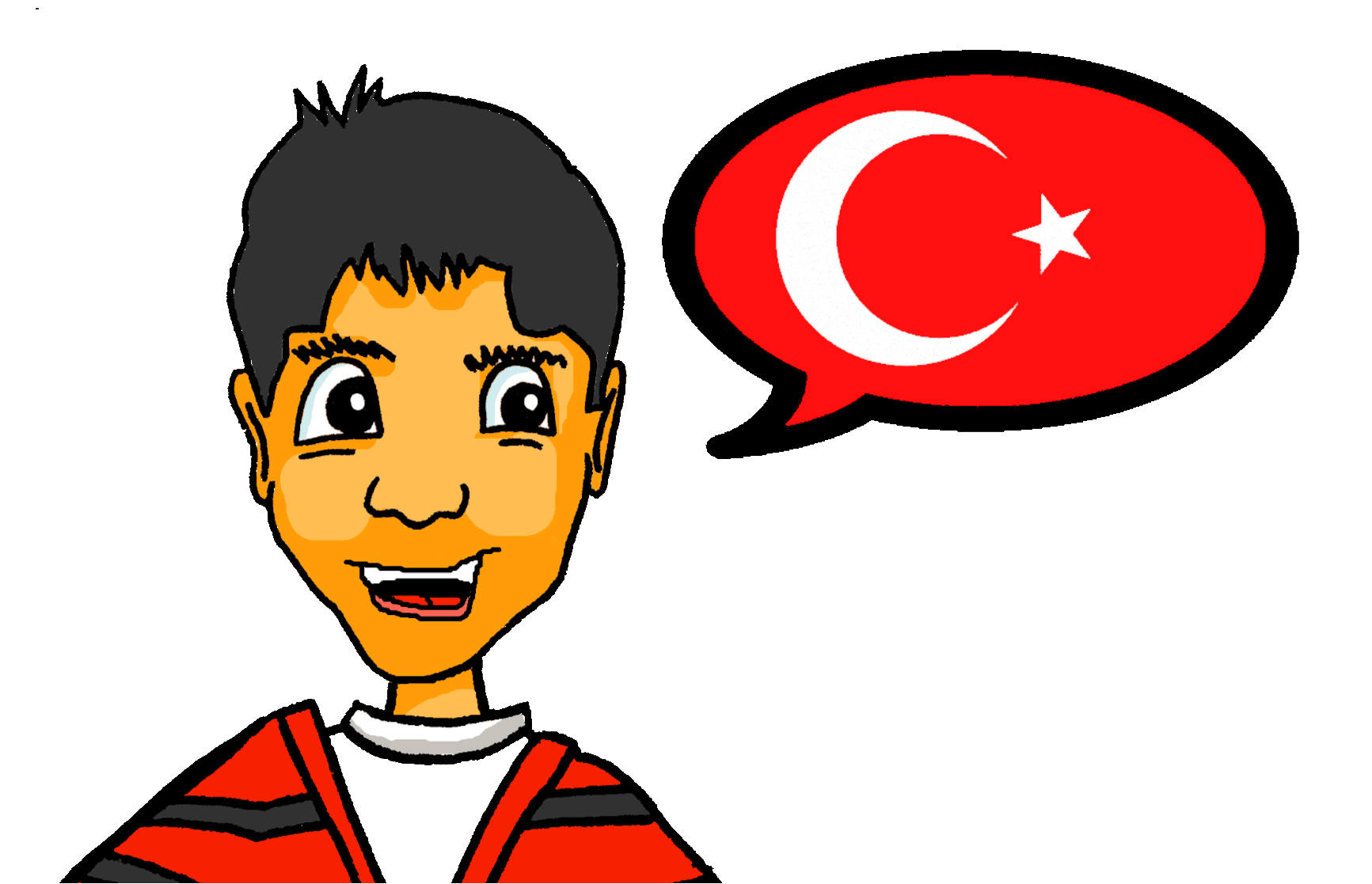 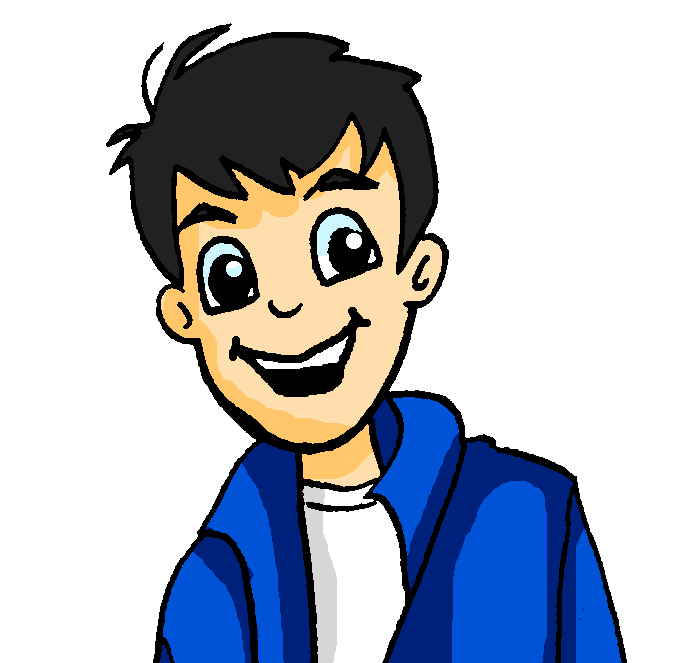 Next year we’re going to Vienna.
Next month I’m working at the swimming pool.
Next week we’re going to the aqua park.
Next month we’re helping in the village.
Next week I’m going to the theme park.
Next year we’re going on holiday in the winter.
Next week I’m playing football in the city.
Next month I’m giving a party.
Antworten
[Speaker Notes: ANSWERS Translation task [Part 2]]
Was planst du?
sprechen / schreiben
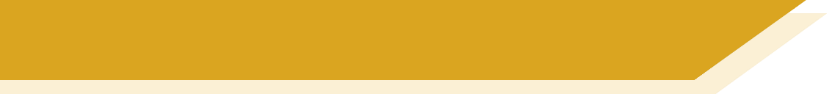 Schreib deine Pläne für nächste Woche, nächsten Monat, nächstes Jahr!  Benutz die Vokabeln hier. Partnerarbeit: Sag deine Sätze.
meine Hausaugaben
machen
Fußball mit Freunden
spielen
fahren
eine Party
nach London
geben
gehen
in die Stadt
Jetzt schreib deine eigene* Sätze!
*eigen- - own
[Speaker Notes: Timing: 10 minutes
Writing/speaking taskThis writing task requires students first to write, then say aloud to their partner, sentences similar to those encountered in the reading and listening exercises this lesson. Useful verbs and possible complements are provided give the task practical parameters for structured practice in the first instance. The verbs are given in the infinitive, so students need to put them into the first person singular form, adding one of the time adverbials and remembering to use Word Order 2. Upon the next mouse click, students are challenged to create some similar sentences using vocabulary of their choice, as an extension task.]
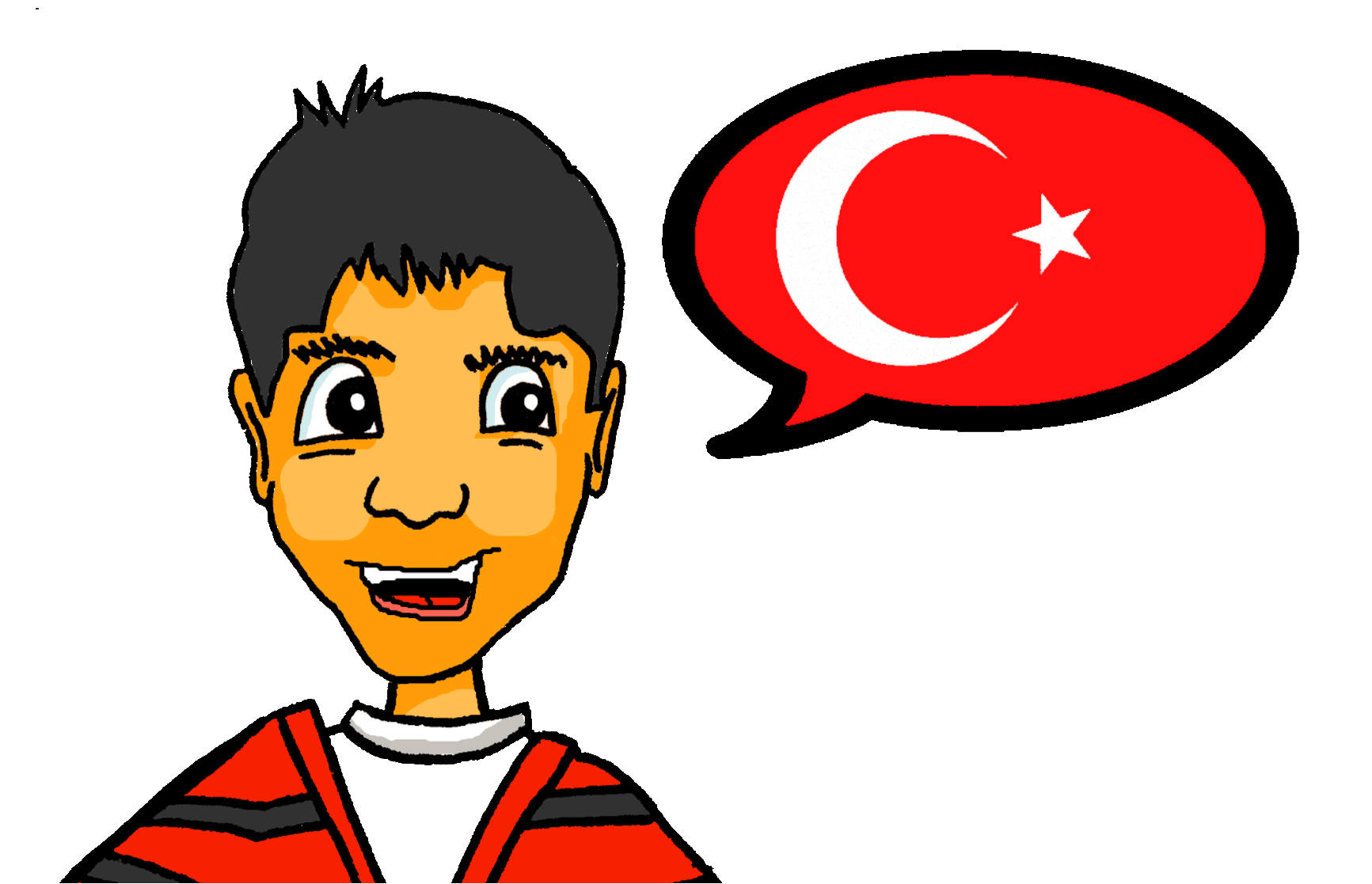 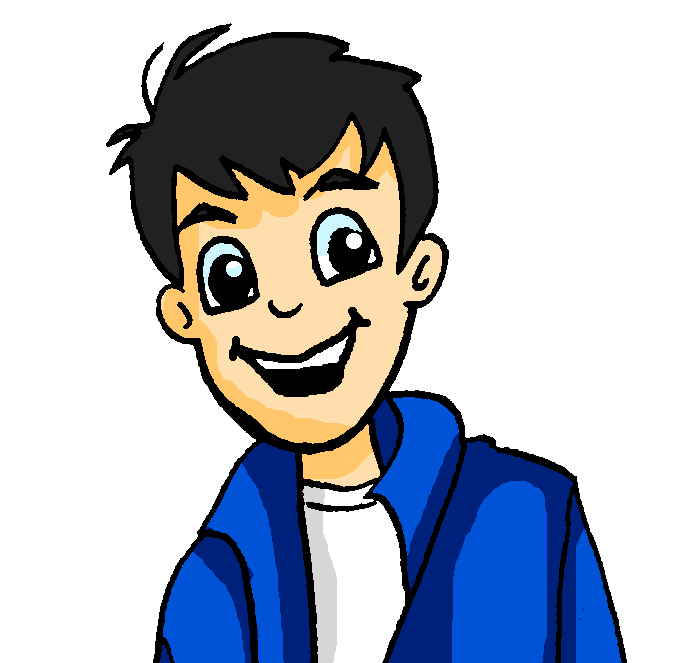 Jedes Jahr oder nächstes Jahr?
Lesen
Was machen sie im Urlaub?
Circle the correct form of the present tense to use in English,
in order to translate the German verb in bold.
[Speaker Notes: Reading task 
In this task, students select the correct form of the present tense to use in the English, depending upon whether the German is talking about what happens normally (simple present in English) or what is happening next year (present continuous form in English). The answers are animated.]
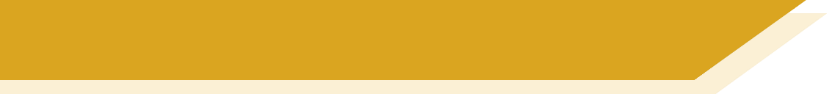 Mehmet und Mia reden über Urlaubspläne
hören und lesen
Echt? Das ist ja super! Normalerweise fahren wir nach Österreich. Wir machen viel Sport und wir  besuchen* die Großstädte Wien und Salzburg.
Nächstes Jahr reisen wir aber nach Schottland! Alastair sagt, sein Land ist so schön!
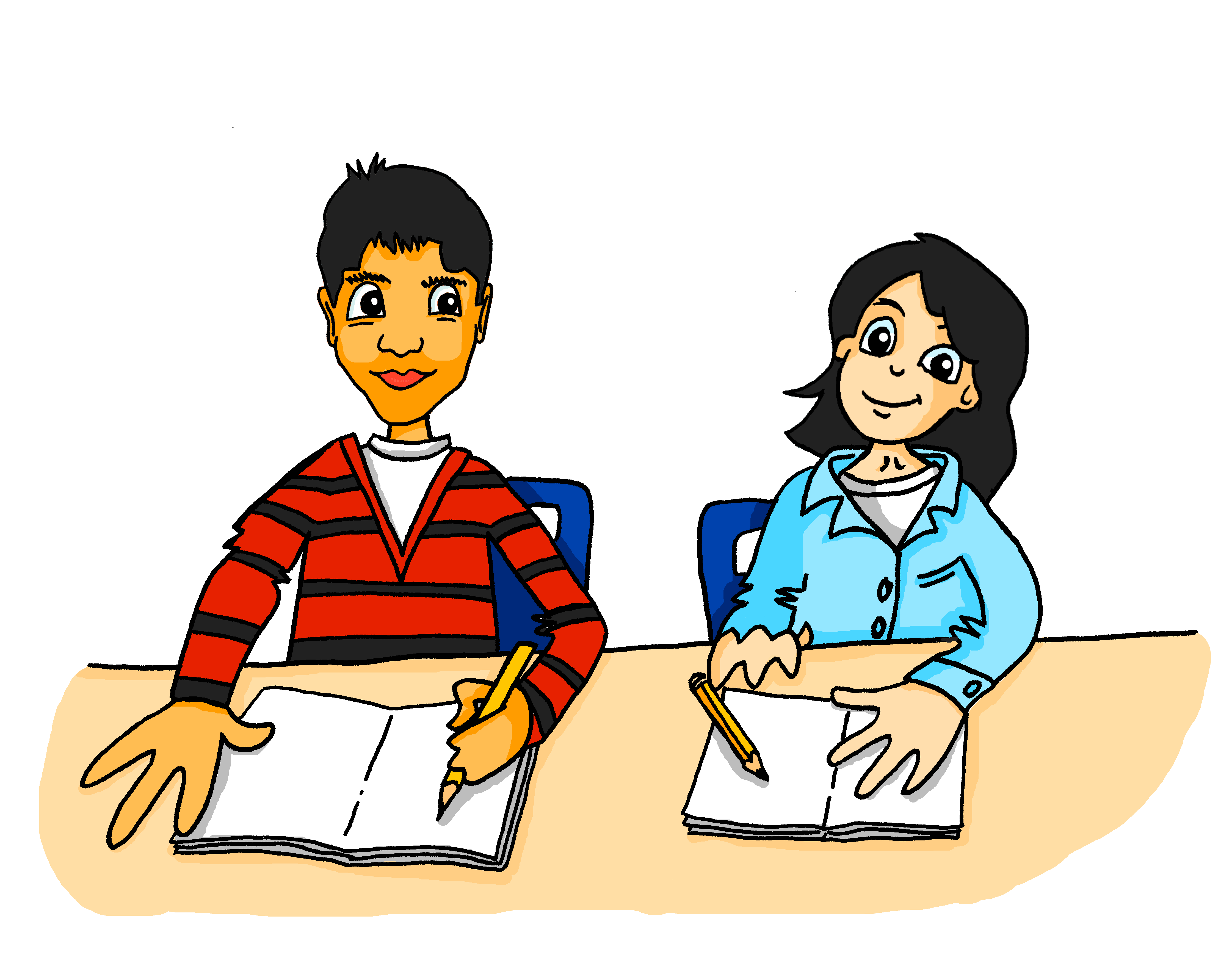 Nächstes Jahr fahren wir in den Urlaub in die Schweiz. Wir nehmen den Zug. Die Reise dauert zehn Stunden! Normalerweise suchen wir ein Hotel für* eine Woche, aber nächstes Jahr bleiben wir zwei Wochen! Im Sommer mag ich besonders* Schwimmen und Rad fahren!
*für - for | * besonders - especially | *besuchen - to visit
[Speaker Notes: This reading and listening passage sees two of our characters talking about their holiday plans – the specific context / purpose of language use targeted in the scheme of work for this week. It models the use of the present tense with future adverbial phrases, as practised earlier in this sequence, incorporating items from the new and revisited vocabulary sets. Students are simply asked to listen while they read along (which improves segmentation skills), then to translate sentences from the text orally. It paves the way for the free writing exercise on the following slide.

Transcript:

Mehmet:Nächstes Jahr fahren wir in den Urlaub in die Schweiz. Wir nehmen den Zug. Die Reise dauert zehn Stunden! Normalerweise suchen wir ein Hotel für* eine Woche, aber nächstes Jahr bleiben wir zwei Wochen! Im Sommer mag ich besonders* Schwimmen und Rad fahren!
 
Mia:Echt? Das ist ja super! Normalerweise fahren wir nach Österreich. Wir machen immer viel Sport und wir besuchen die Großstädte Wien und Salzburg.
Nächstes Jahr reisen wir aber nach Schottland! Alastair sagt, sein Land ist so schön! 

Word frequency rankings:
für[17], besuchen [820], besonders [270]]
Deine Urlaubspläne
schreiben
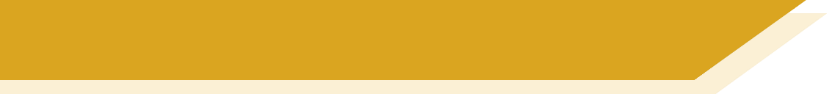 Schreib 50-60 Wörter über deine Urlaubspläne für nächstes Jahr. (It can be imaginary!). 
Wo? Wie? Wie lange dauert das?Was machst du, und wann? 
Contrast this with what you normally do every year, as Mehmet and Mia did in their conversation on the previous slide.

Use the vocabulary you have learned and revised this lesson. 
Use a dictionary, for up to five new words, if you want to.
[Speaker Notes: Timing (total for writing and speaking activities on Slides 26-27): 15 minutes
Writing taskThis writing task brings together all that the students have been practising this week in the specified context of comparing what you and your family usually do with your summer plans (i.e. for next year’s holiday).]
Deine Urlaubspläne
sprechen
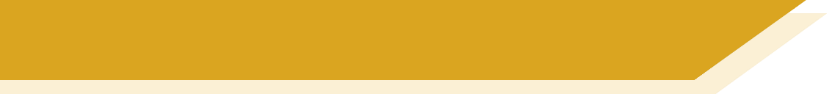 Sag deine Urlaubspläne!
Now read your text in German to your partner, who will make notes on what you say in English. Make notes in English on what your partner says in his/her text, as below below:
[Speaker Notes: Speaking taskStudents take turns in reading out their text; partners note down key details in English in the table.]